A Static Multi-Issue Fused In-Order RISC-V Vector CPU Arch. For High Efficient Real-Time Computing
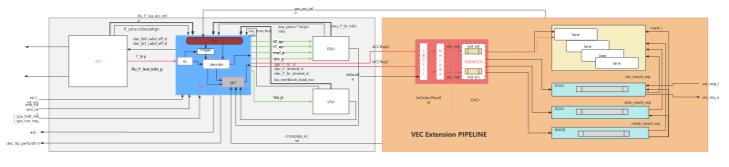 uArch 
Fusion 
Innovaion
uArch Overview
VLIW/Vector Extension
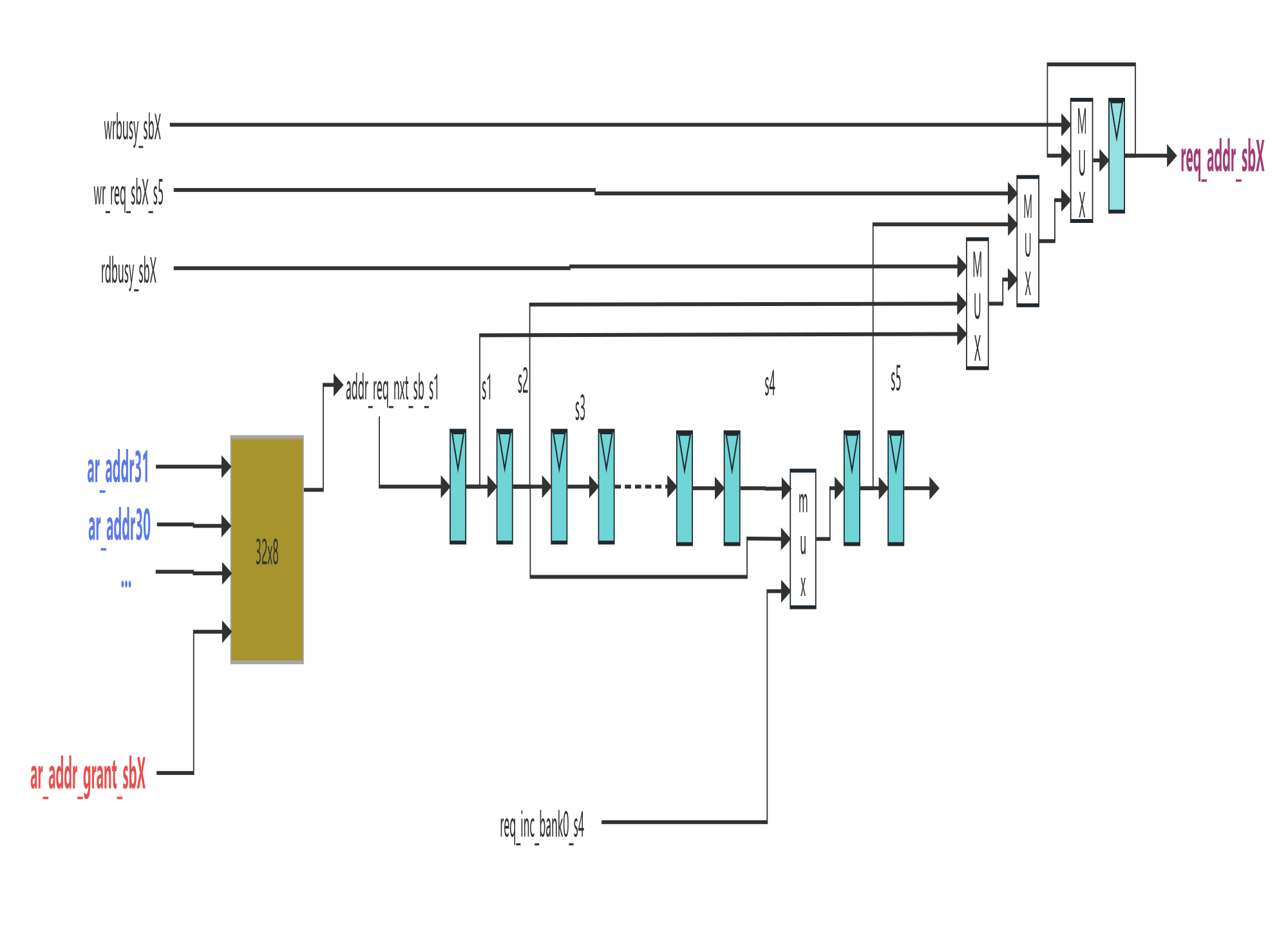 subbank address request
Flexibl G/S Engine for Random indexed  sram accss
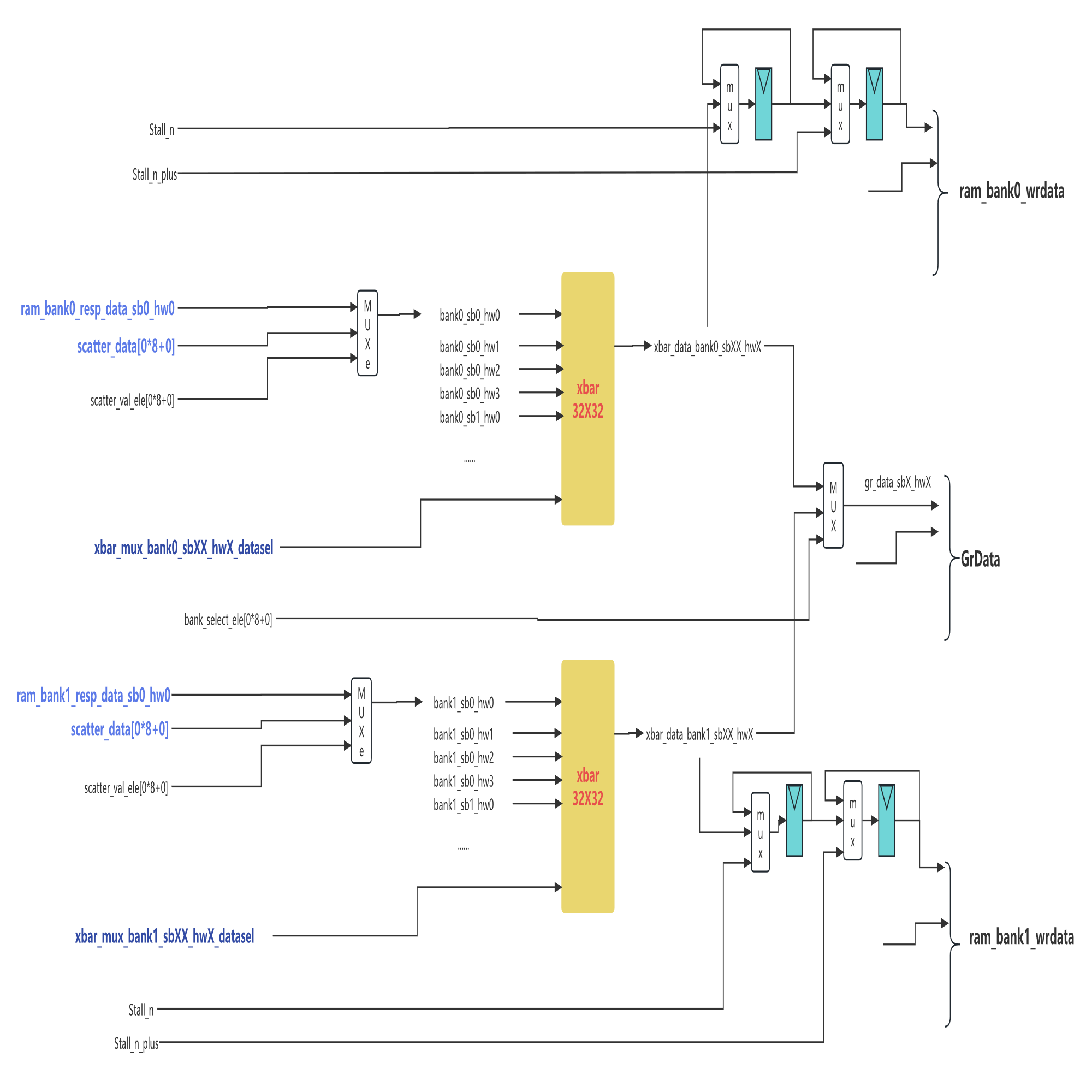 High perf  w/ Low power  Story Landscape
contact :  info@acemicro.cn
Gather/Scatter Muxed Data Arbitration Out
by ACE Technology Studio